On LEOs and Starlink
Geoff Huston AM
Chief Scientist, APNIC

November 2023
LEOs in the News
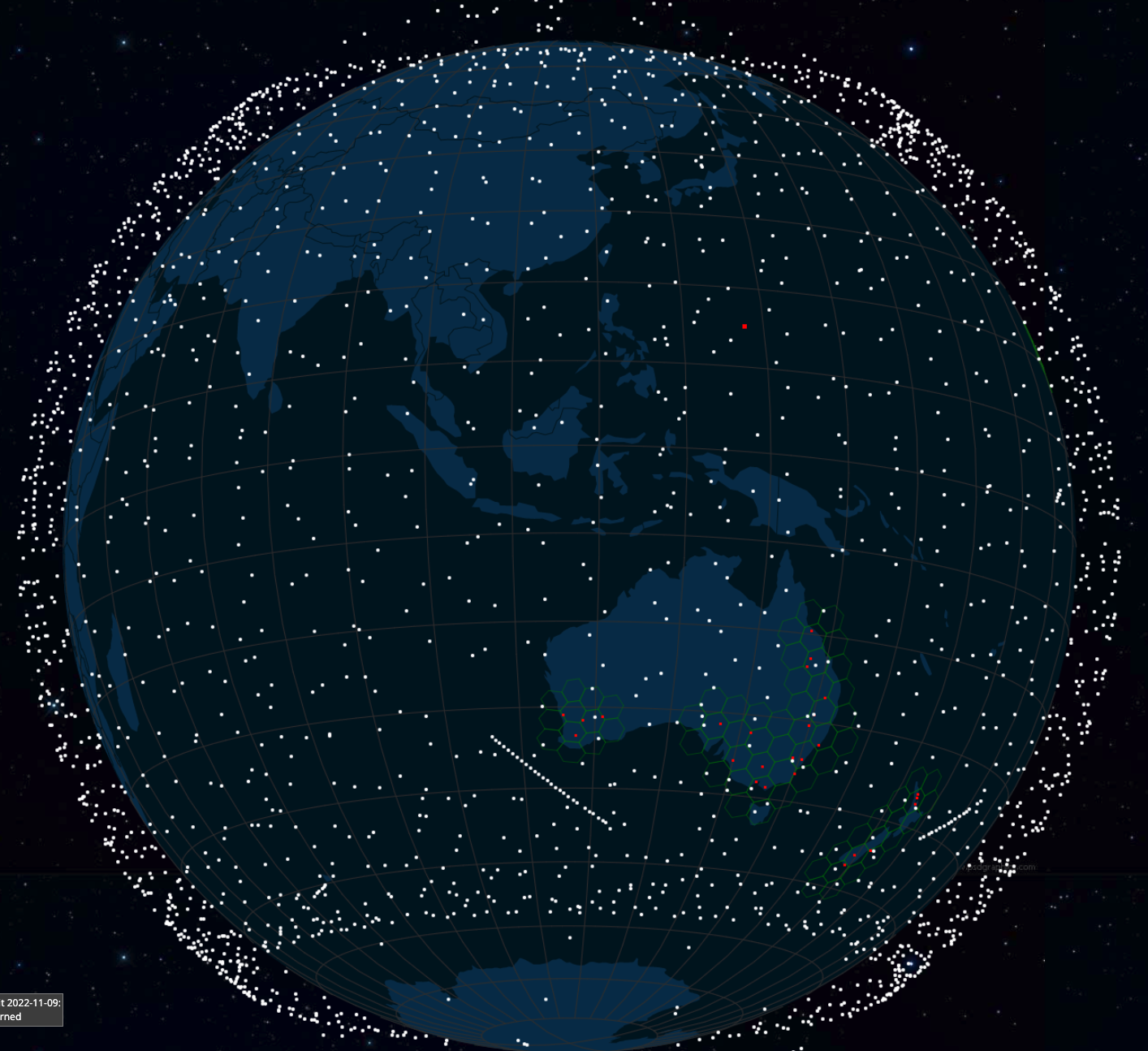 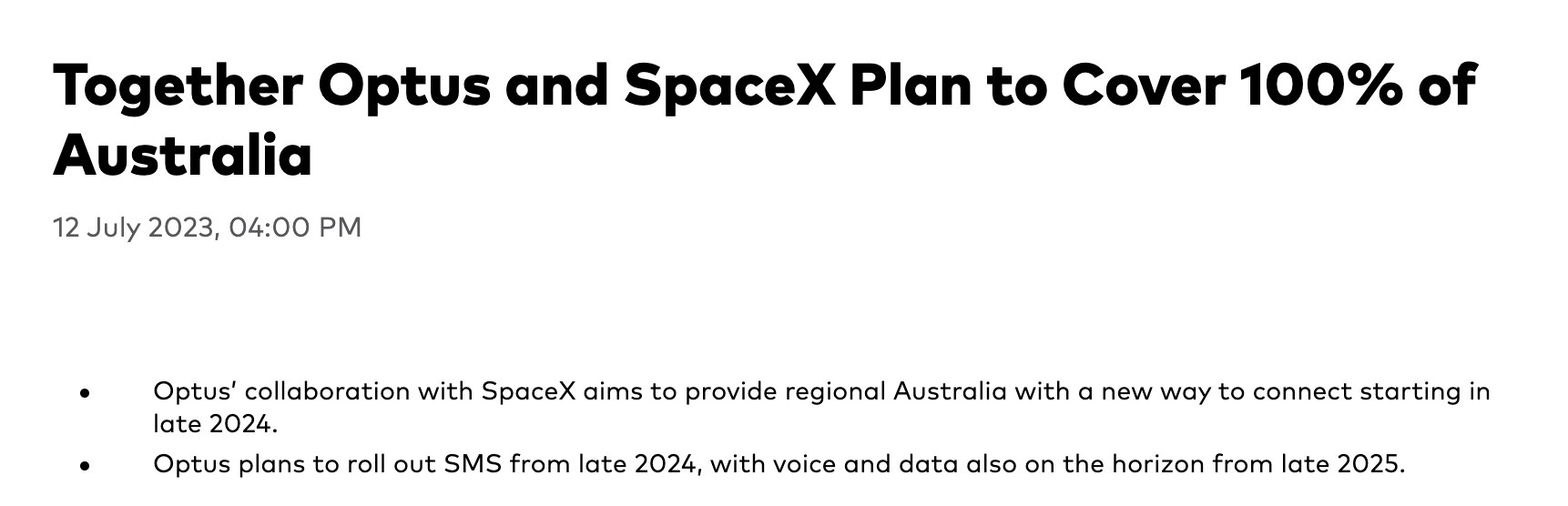 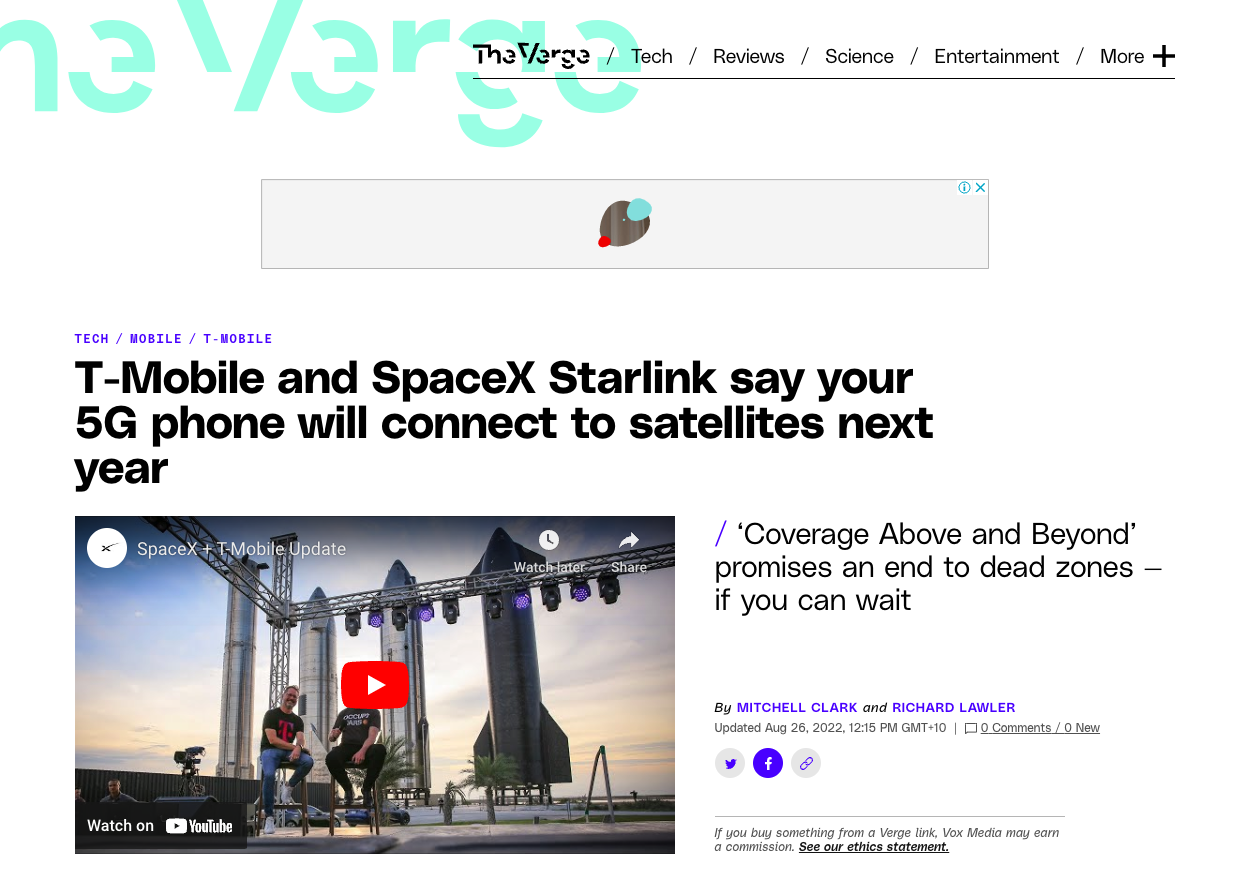 screenshot from starwatch app
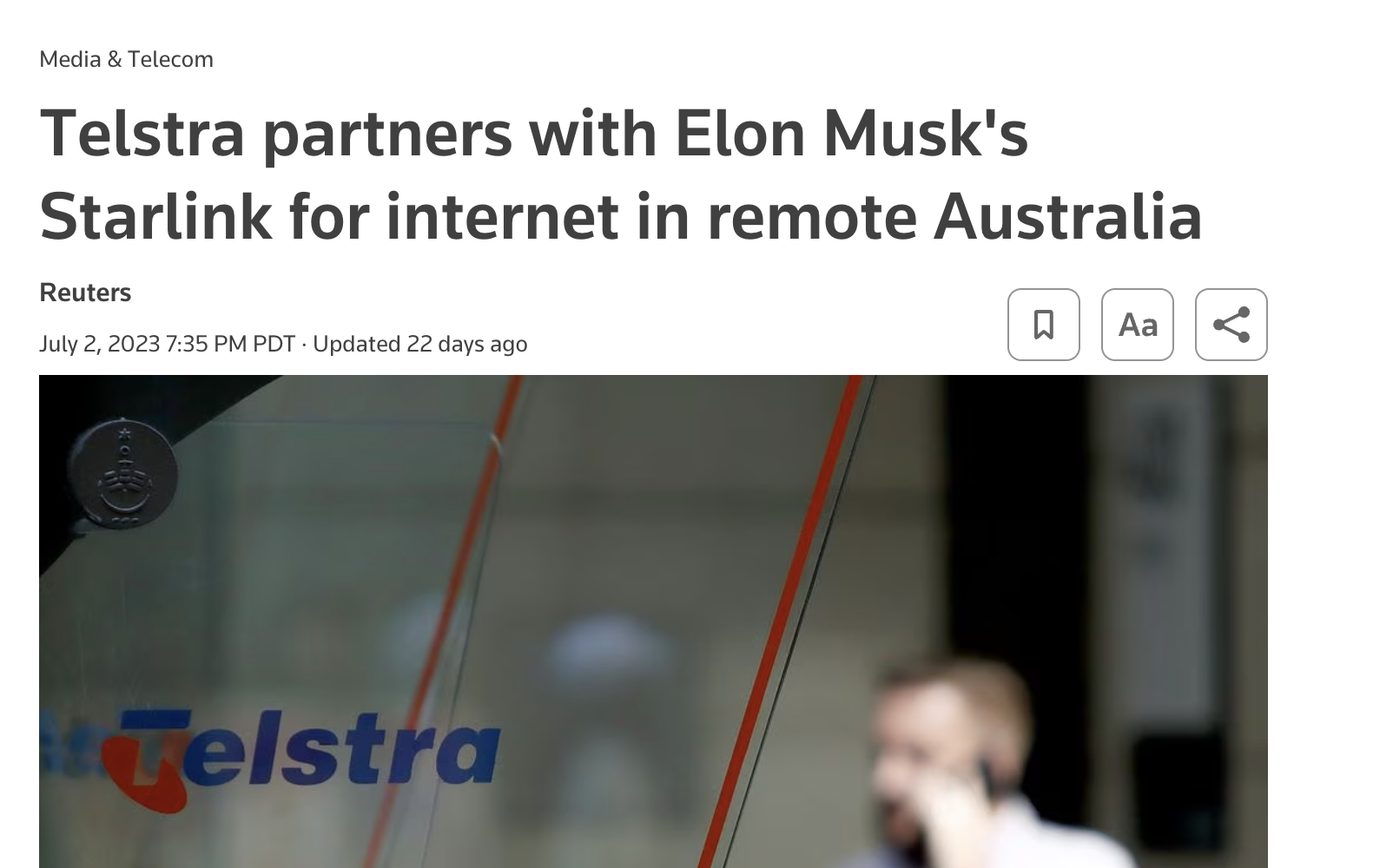 Screenshot - https://www.theverge.com/2022/8/25/23320722/spacex-starlink-t-mobile-satellite-internet-mobile-messaging
Screenshot: https://asia.nikkei.com/Business/Telecommunication/Elon-Musk-s-Starlink-launches-satellite-internet-service-in-Japan
Newtonian Physics
If you fire a projectile with a speed greater than 11.2Km/sec it will not fall back to earth, and instead head away from earth never to return
On the other hand, if you incline the aiming trajectory and fire it at a critical speed it will settle into an orbit around the earth
The higher the altitude, the lower the orbital speed required to maintain orbit
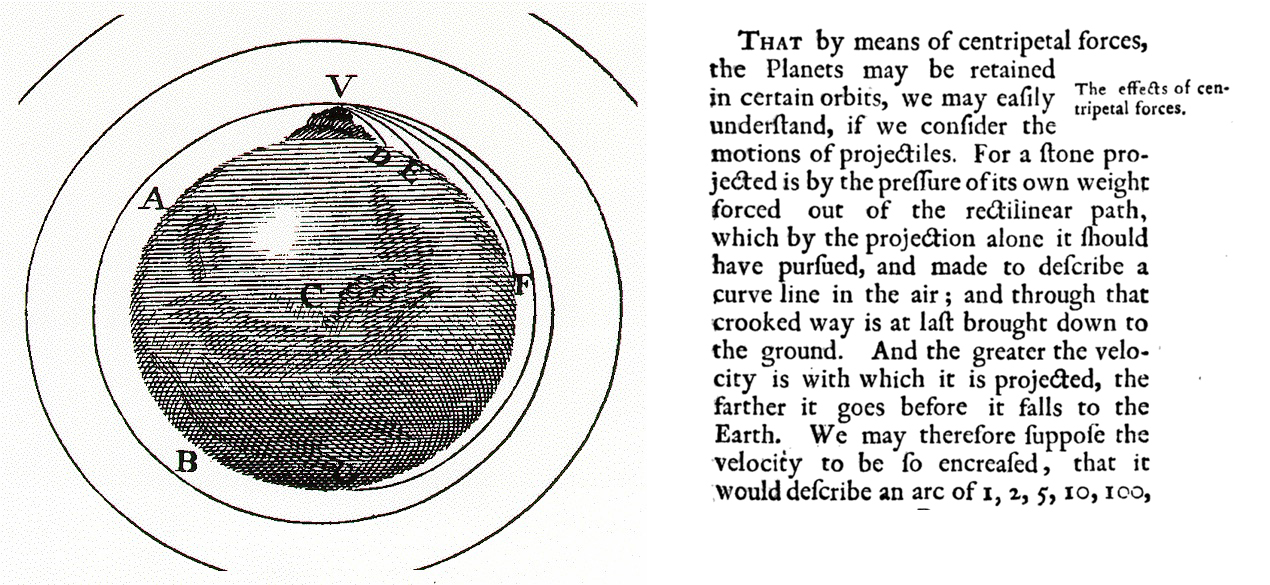 Solar Radiation Physics
The rotating iron core of the Earth produces a strong magnetic field
This magnetic deflects solar radiation – the Van Allen Belt
Sheltering below the Van Allen Belt protects the spacecraft from the worst effects of solar radiation, allowing advanced electronics to be used in the spacecraft
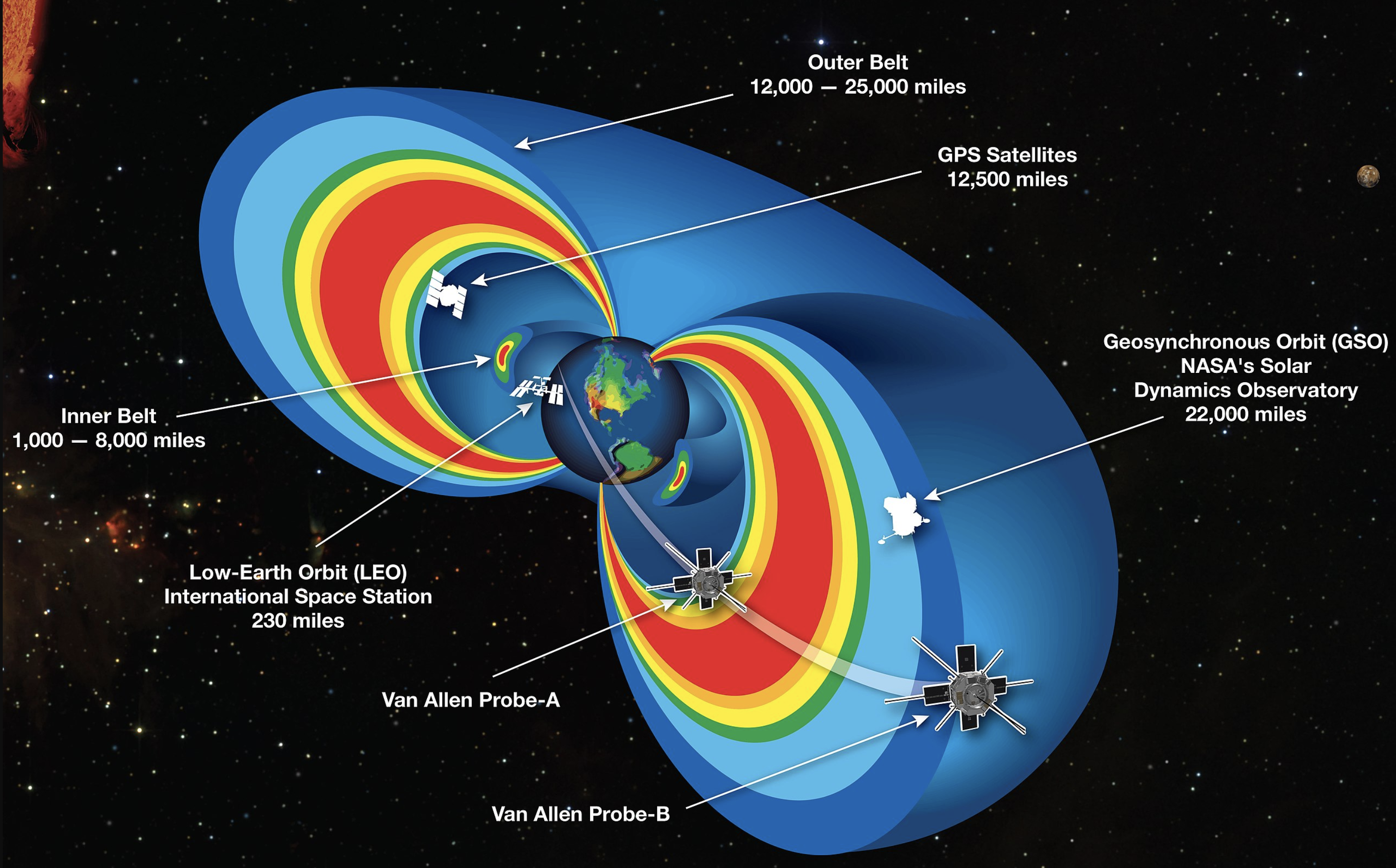 Low Earth Orbit
https://commons.wikimedia.org/wiki/File:Orbitalaltitudes.jpg  GNU Free Documentation License
Low Earth Orbit
LEO satellites are stations between 160km and 2,000km in altitude. 
High enough to stop it slowing down by “grazing” the denser parts of the earth’s ionosphere
Not so high that it loses the radiation protection afforded by the Inner Van Allen belt. 
At a height of 550km, the minimum signal propagation delay to reach the satellite and back is 3.7ms, at 25o it’s 7.5ms, and at the horizon it’s 18ms
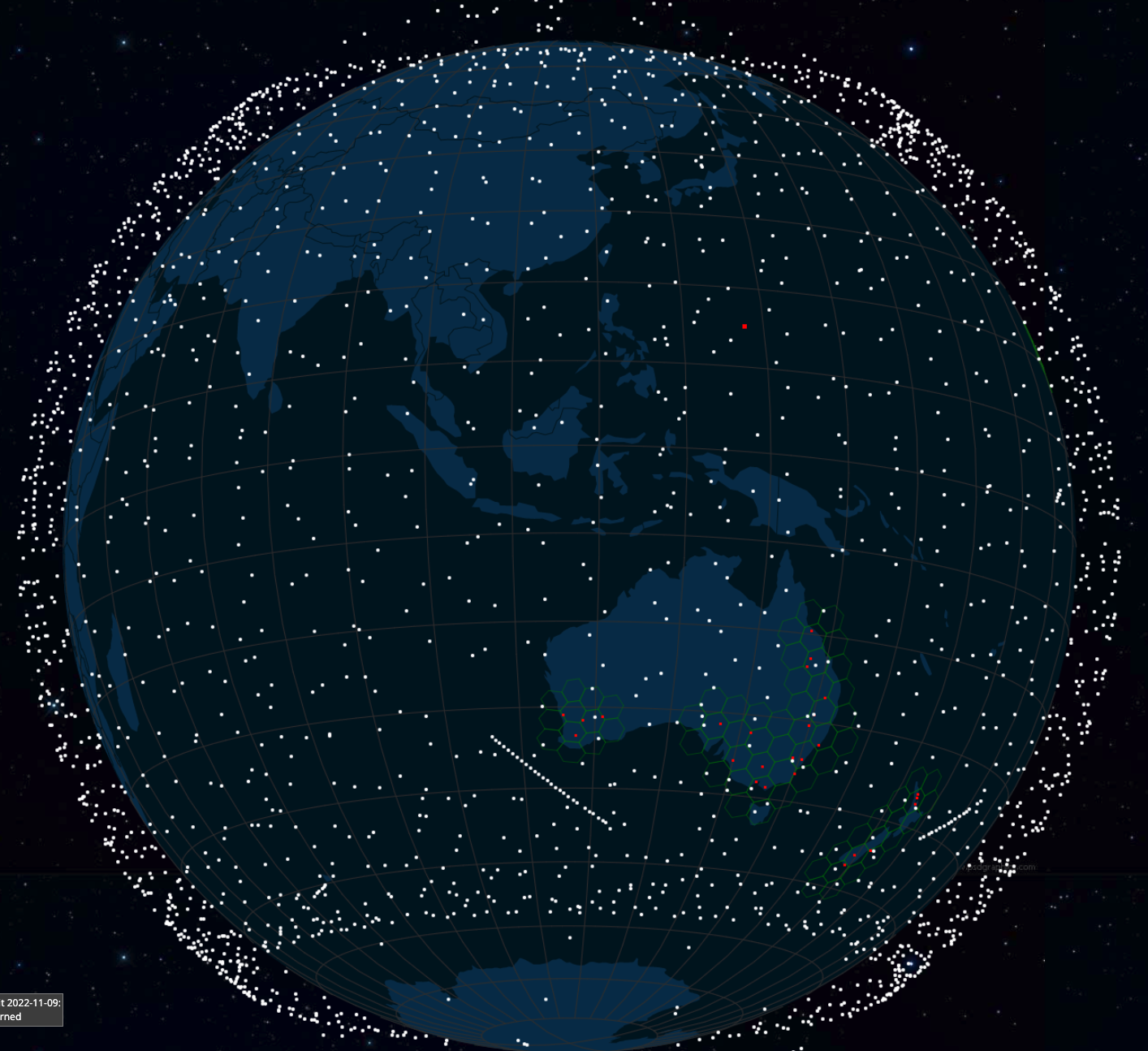 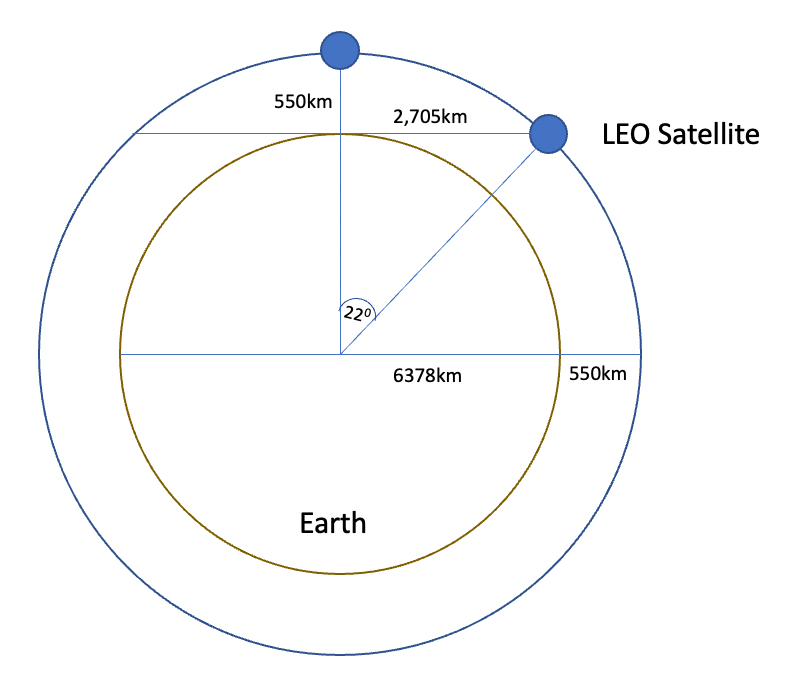 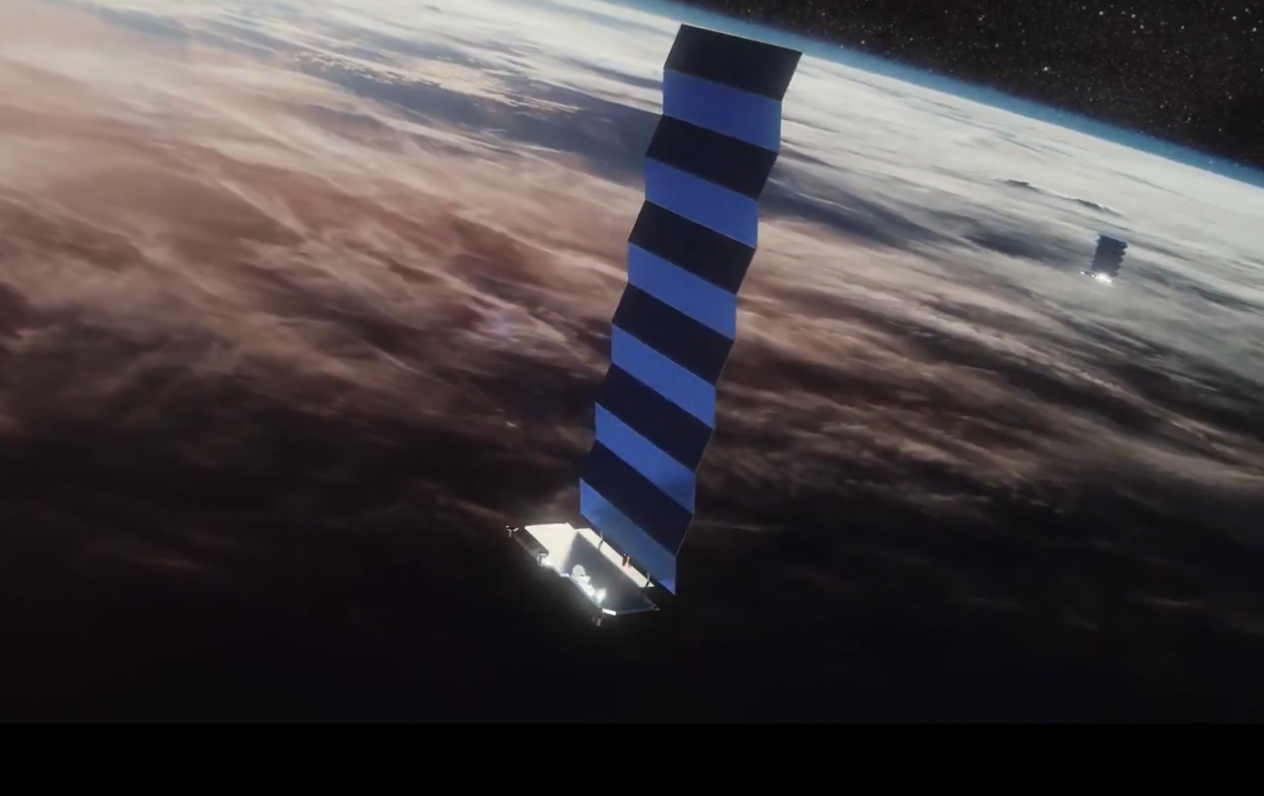 Image - spacex
screenshot from starwatch app
Starlink Constellation
If you use a minimum angle of elevation of 25o then at an altitude of 550km each satellite spans a terrestrial footprint of no more than ~900Km radius, or 2M K2

At a minimum, a LEO satellite constellation needs 500 satellites to provide coverage of all parts of the earth’s surface

For high quality coverage the constellation will need 6x-20x that number (or more!)
7
Starlink Constellation
4,276 in-service operational spacecraft, operating at an altitude of 550km
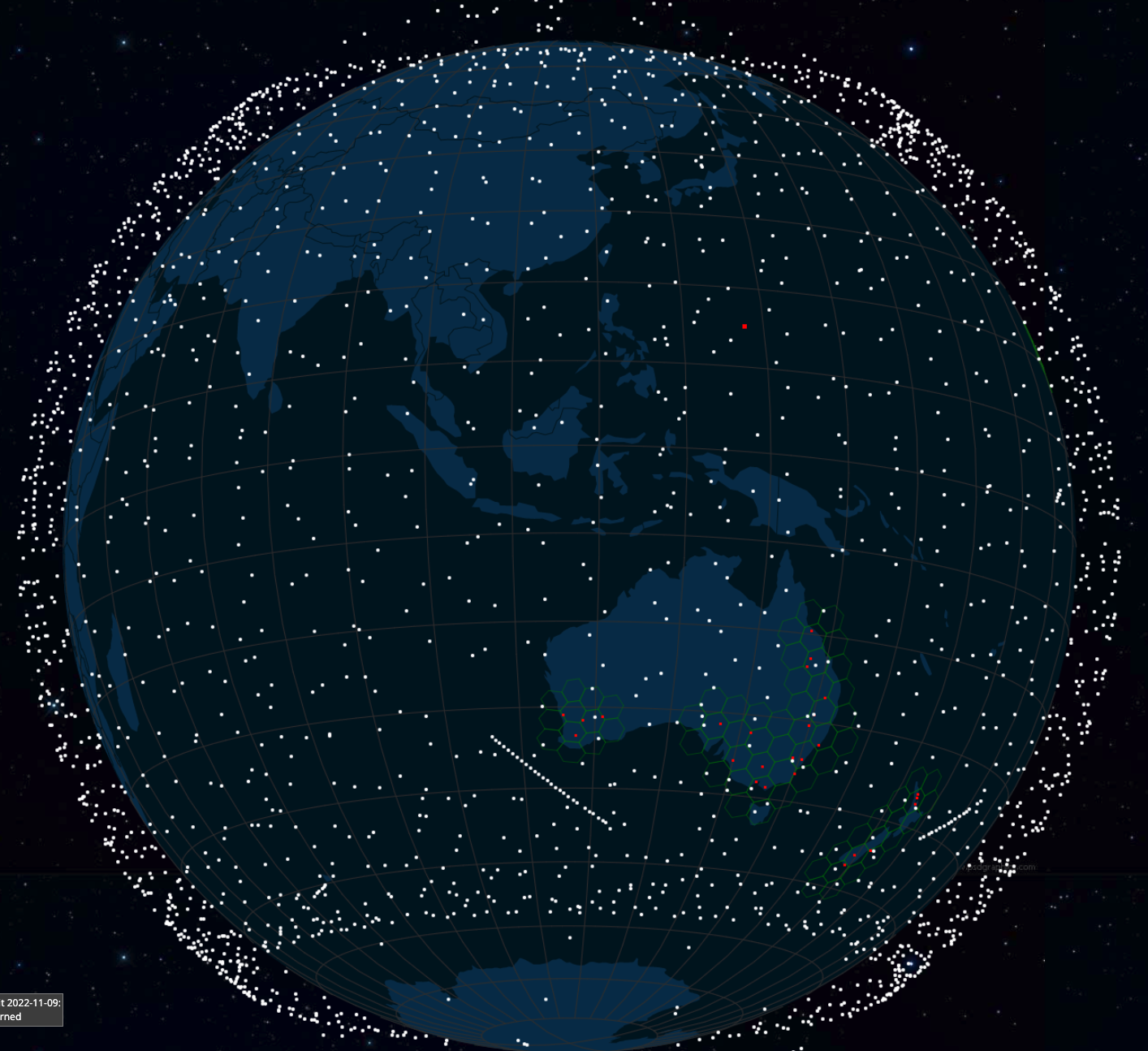 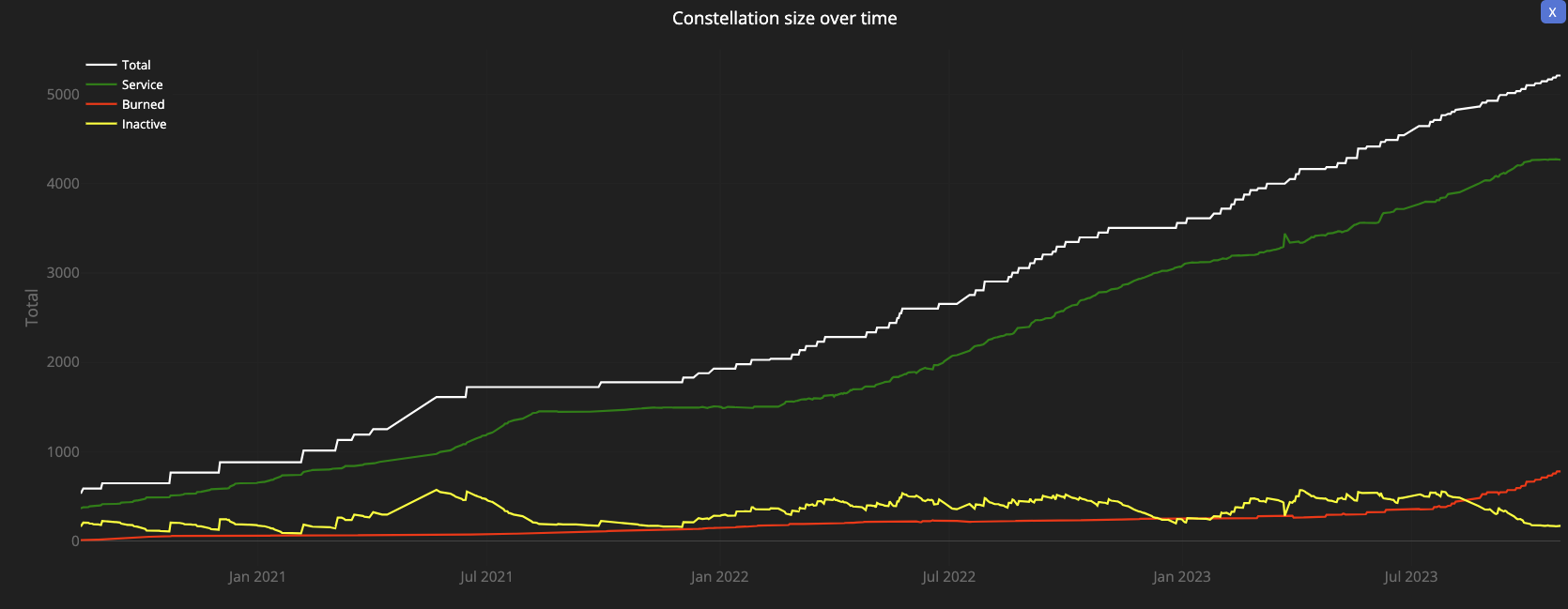 https://satellitemap.space/
8
So LEOs are “interesting”!
They are very close to the Earth – which means:
They don’t need specialised high-power equipment to send and receive signals
Even hand-held mobile devices can send and receive signals with a LEO!
They can achieve very high signal speeds
It’s a highly focussed signal beam
They are harder to disrupt by external interference
But you need a large number of them to provide a continuous service
The extremely host cost of launching a large constellation of LEO spacecraft has been the major problem with LEO service until recently
Which is why Motorola’s Iridium service went bankrupt soon after launch
What’s changed recently?
SpaceX’s reusable rocket technology has slashed the cost of lifting spacecraft into low earth orbit
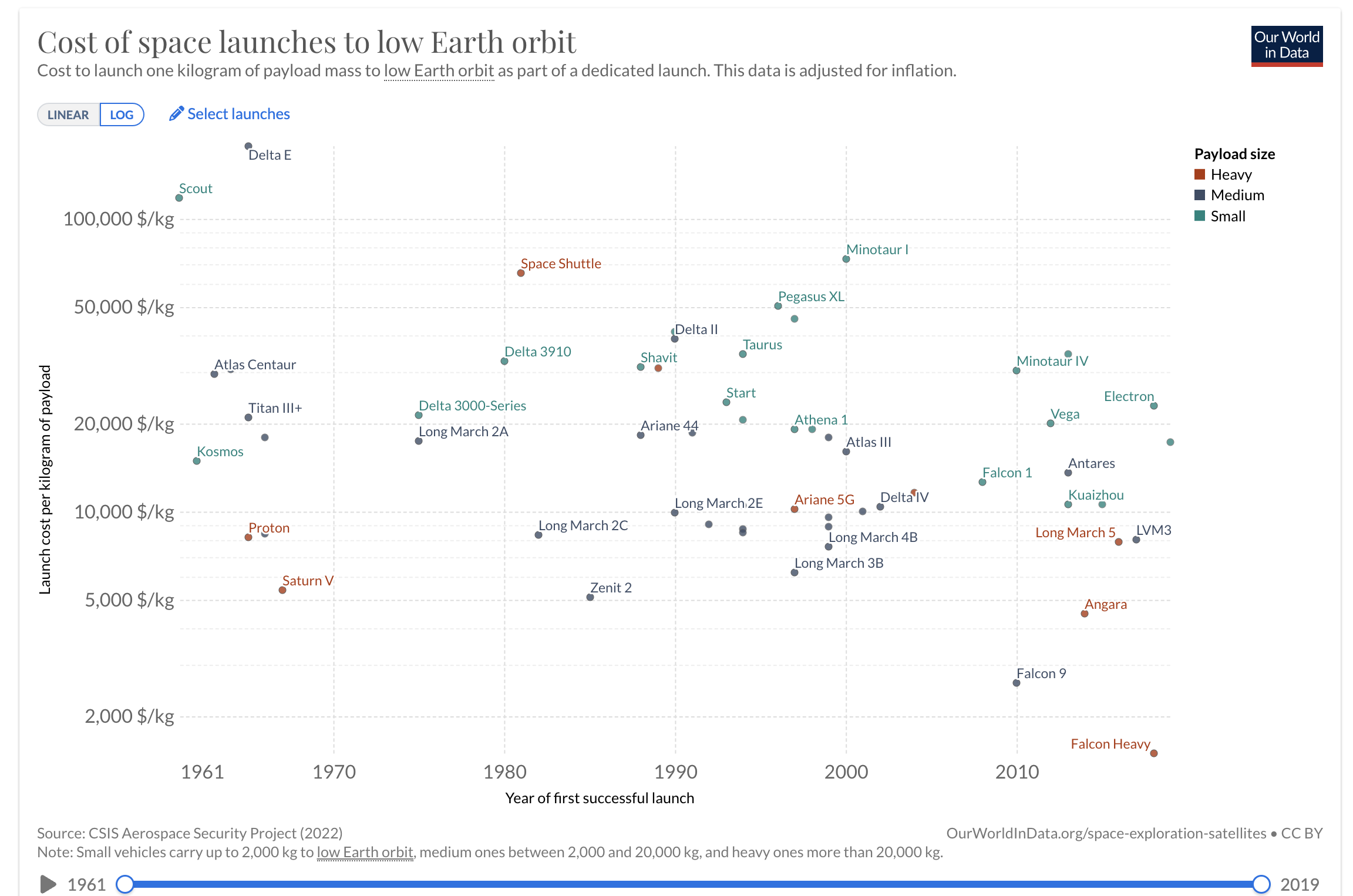 Cost/Kg (log scale)
SpaceX
Time
https://ourworldindata.org/grapher/cost-space-launches-low-earth-orbit
Current and Planned satellite constellations
Tracking a LEO satellite
Satellite
horizon to horizon: ~5 minutes
27,000 km/h
550km
Looking Up
Starlink tracks satellites with a minimum elevation of 25o. 

There are between 30 – 50 visible Starlink satellites at any point on the surface between latitudes 56o North and South

Each satellite traverses the visible aperture for a maximum of ~3 minutes
13
Starlink Scheduling
A satellite is assigned to a user terminal in 15 second time slots
Tracking of a satellite (by phased array focussing) works across 11 degrees of arc per satellite in each 15 second slot
15 seconds
11o
14
client
Starlink Scheduling
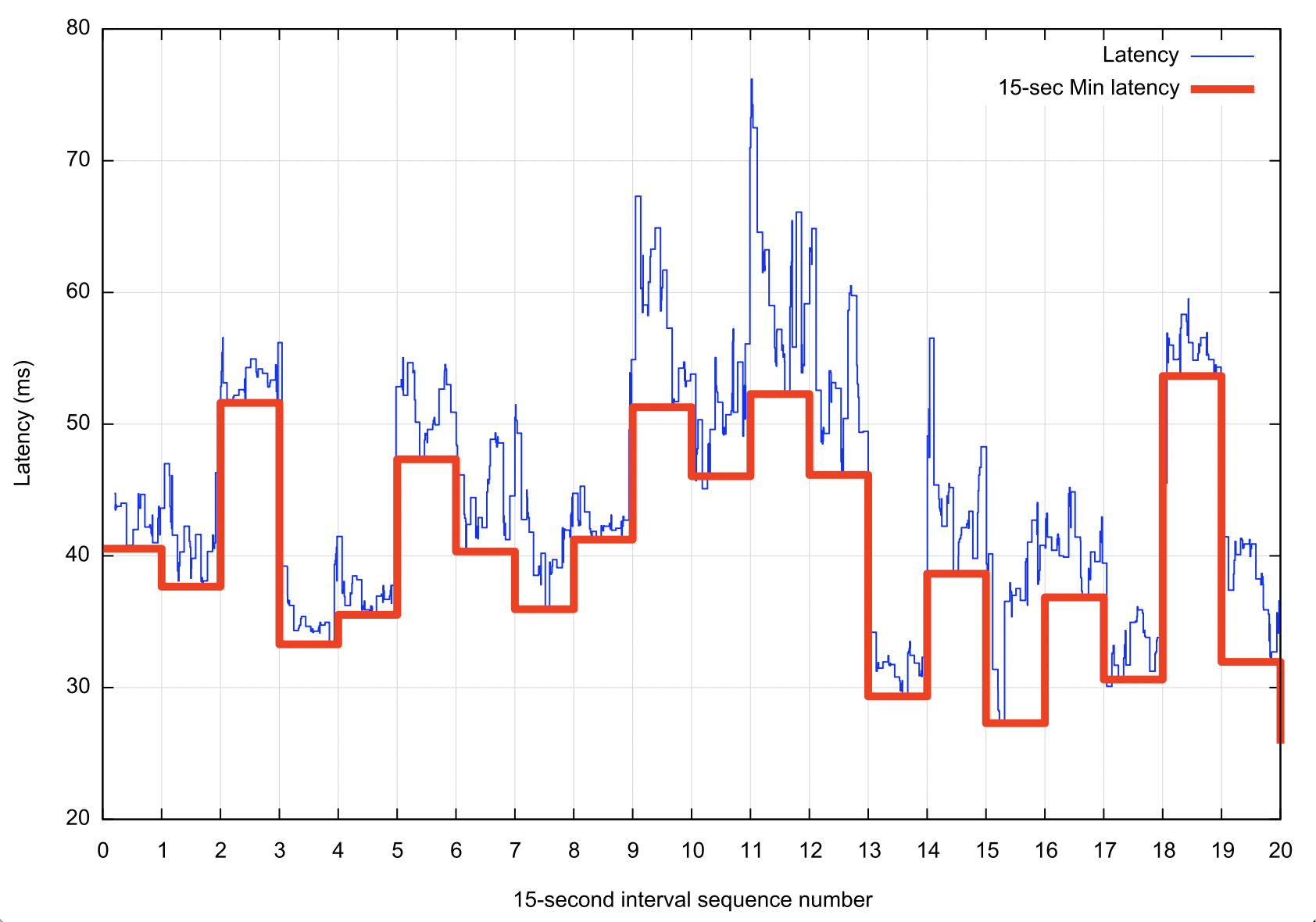 Latency changes on each satellite switch
If we take the minimum latency on each 15 second scheduling interval, we can expose the effects of the switching interval on latency
Across the 15 second interval there will be a drift in latency according to the satellite’s track and the distance relative to the two earth points
Other user traffic will also impact on latency, and also the effects of a large buffer in the user modem
Starlink Spot Beams
Each spacecraft 2,000 MHz of spectrum for user downlink and splits it into 8x channels of 250 MHz each
Each satellite has 3 downlink antennas and 1 uplink antennas, and each can do 8 beams x 2 polarizations, for a total of 48 beams down and 16 up.
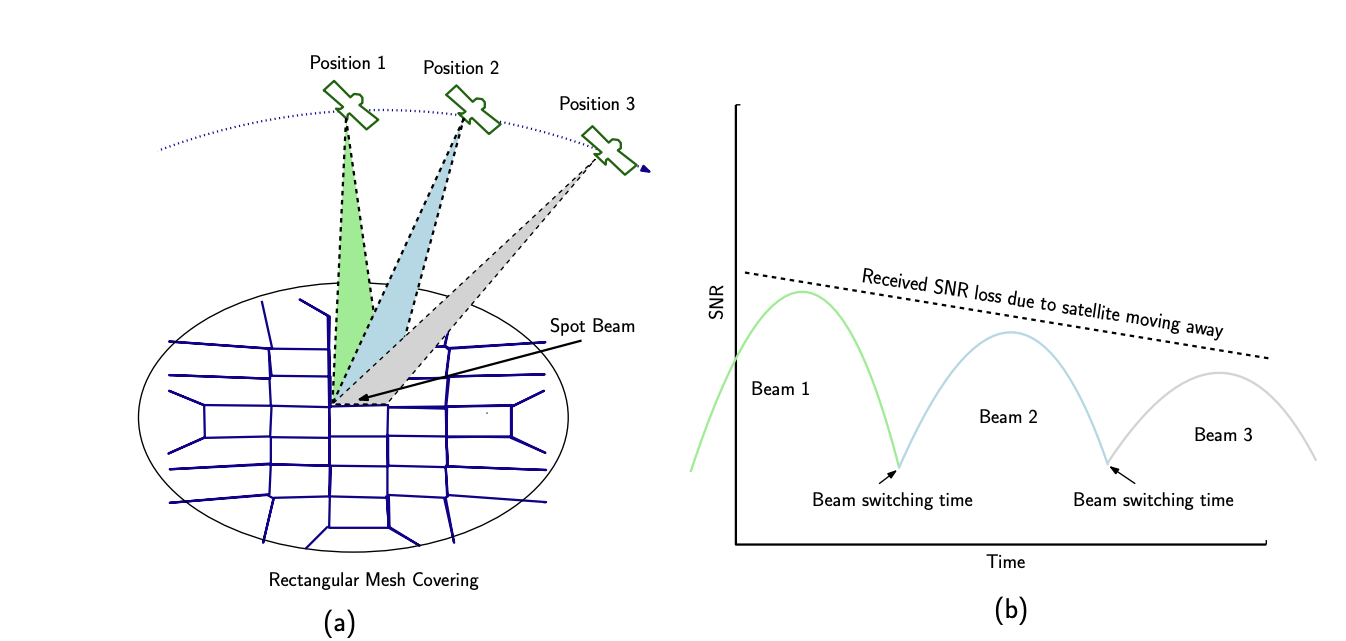 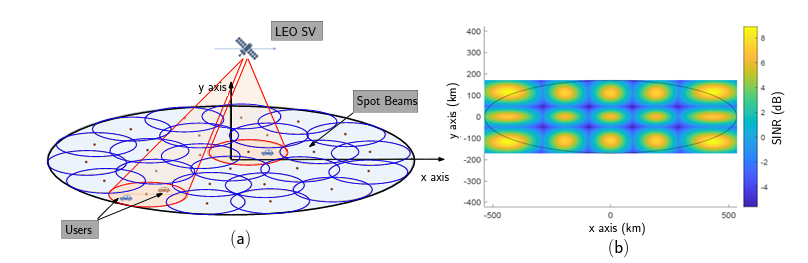 “Unveiling Beamforming Strategies of Starlink LEO Satellites”
16
https://people.engineering.osu.edu/sites/default/files/2022-10/Kassas_Unveiling_Beamforming_Strategies_of_Starlink_LEO_Satellites.pdf
Starlink’s reports
$ starlink-grpc-tools/dish_grpc_text.py -v  status
id:                    ut01000000-00000000-005dd555
hardware_version:      rev3_proto2
software_version:      5a923943-5acb-4d05-ac58-dd93e72b7862.uterm.release
state:                 CONNECTED
uptime:                481674
snr:
seconds_to_first_nonempty_slot: 0.0
pop_ping_drop_rate:    0.0
downlink_throughput_bps: 16693.330078125
uplink_throughput_bps: 109127.3984375
pop_ping_latency_ms:   49.5
Alerts bit field:      0
fraction_obstructed:   0.04149007424712181
currently_obstructed:  False
seconds_obstructed:
obstruction_duration:  1.9579976797103882
obstruction_interval:  540.0
direction_azimuth:     -42.67951583862305
direction_elevation:   64.61225128173828
is_snr_above_noise_floor: True
17
Reported Capacity & Latency
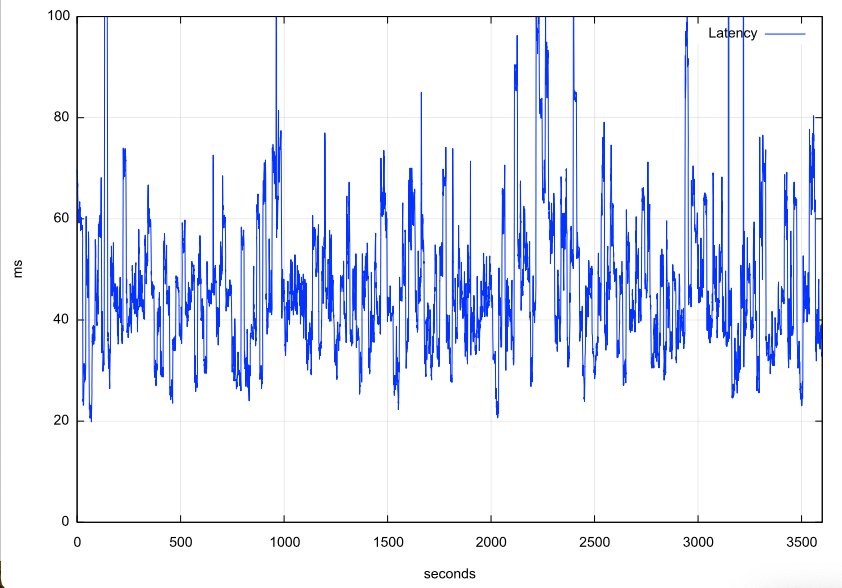 18
Reported Capacity & Latency
This is going to present some interesting issues for conventional TCP

TCP uses ACK pacing which means it attempts to optimize its sending rate over multiple RTT intervals

The variation in latency and capacity occurs at high frequency, which means that TCP control is going to struggle to optimize itself against a shifting target
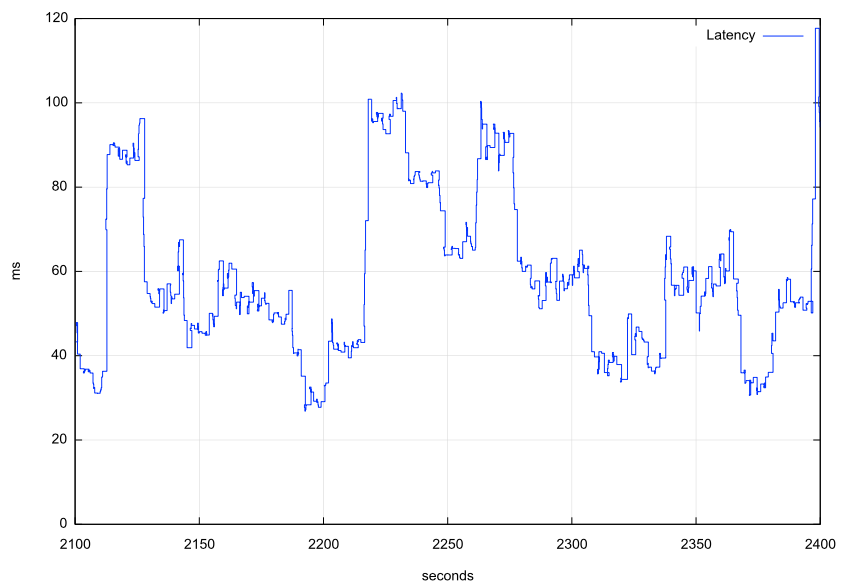 19
Link Characteristics
1-second ping
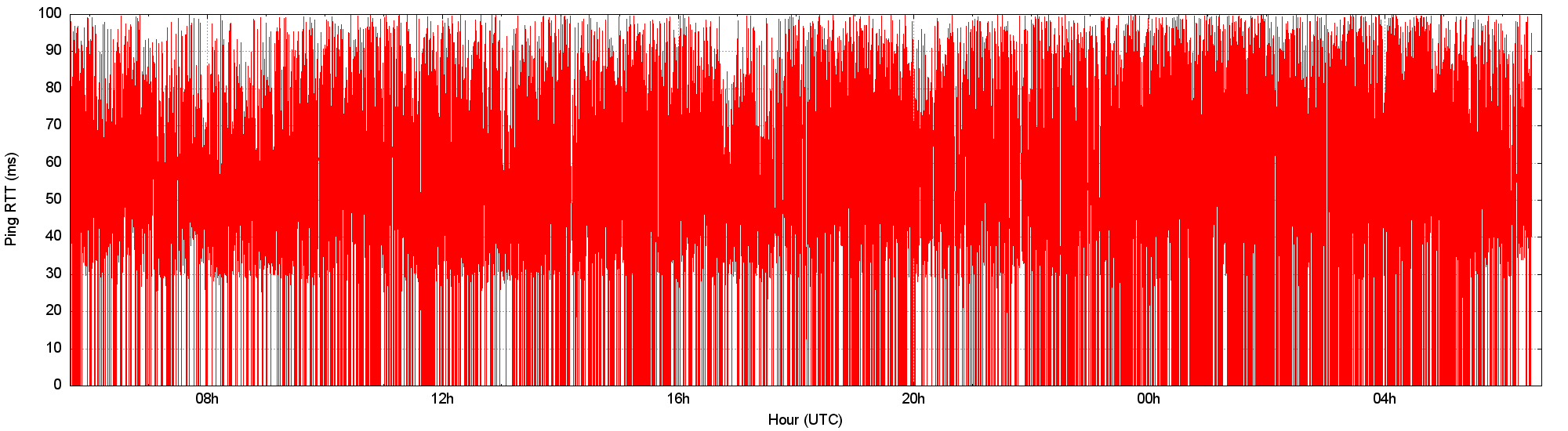 Highly unstable jitter
Micro-drops
24 Hours
20
How well does all this work?
Speedtest measurements:
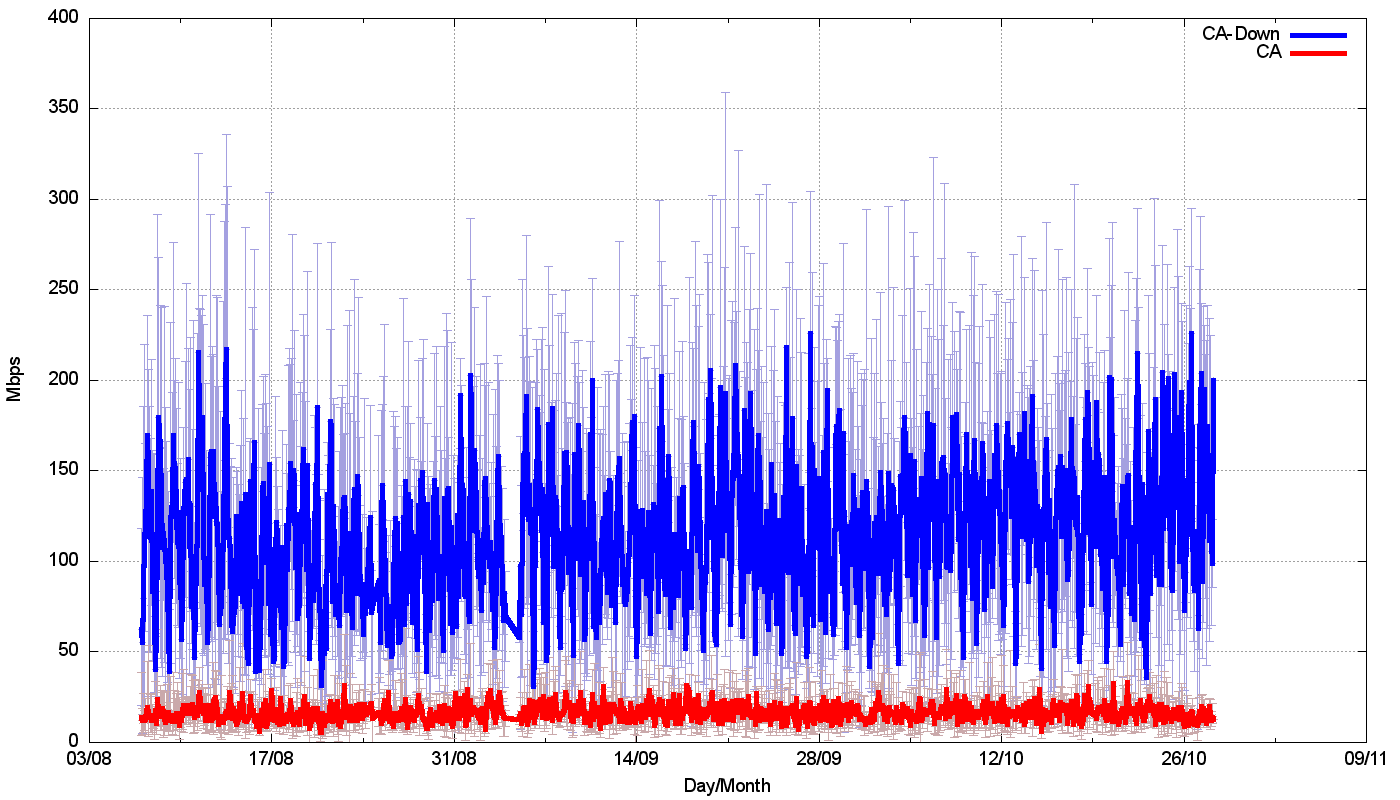 We should be able to get ~120Mbps out of a starlink connection. Right?
21
TCP Flow Control Algorithms
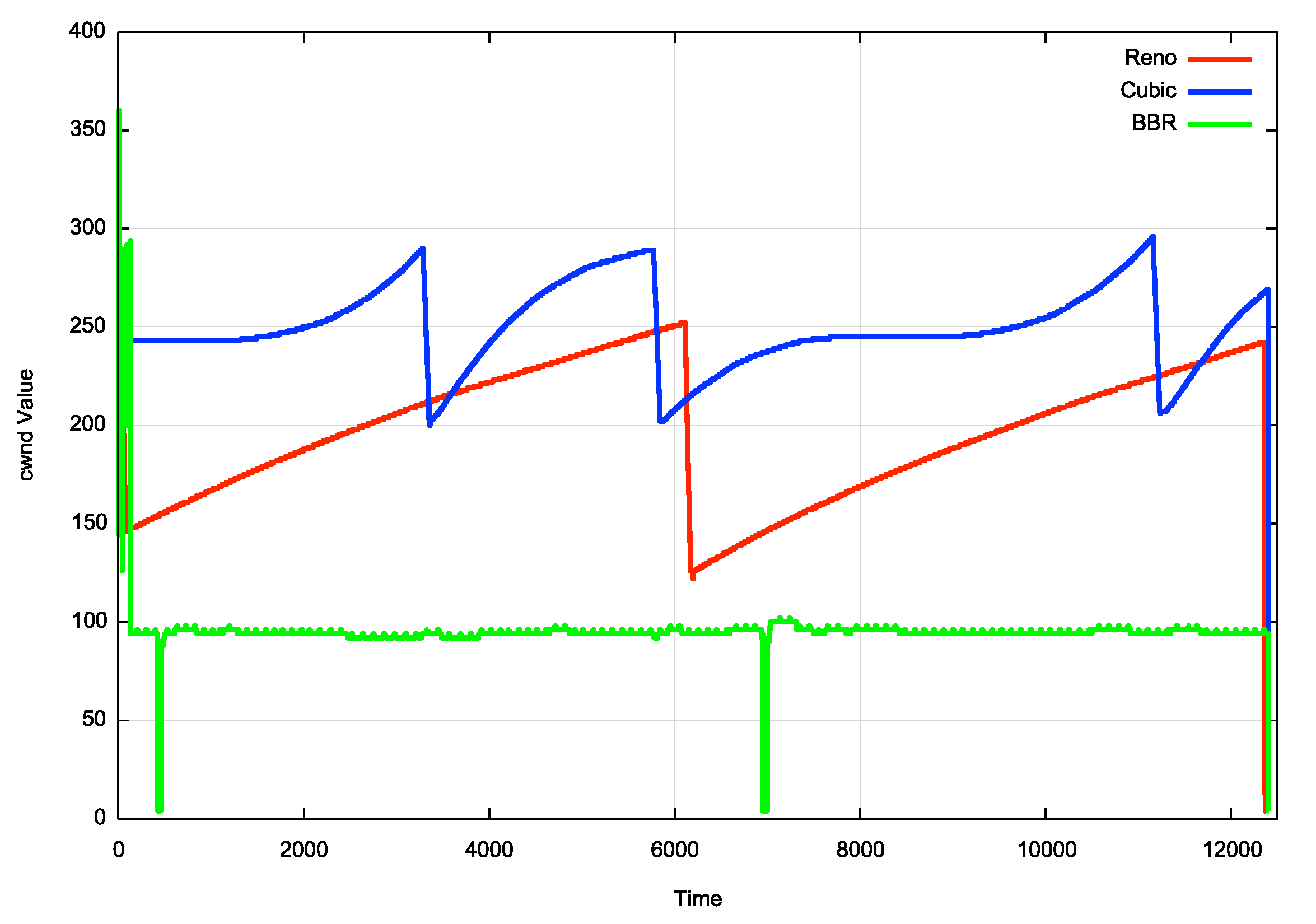 “Ideal” Flow behaviour for each protocol
22
iperf3 – cubic, 60 seconds
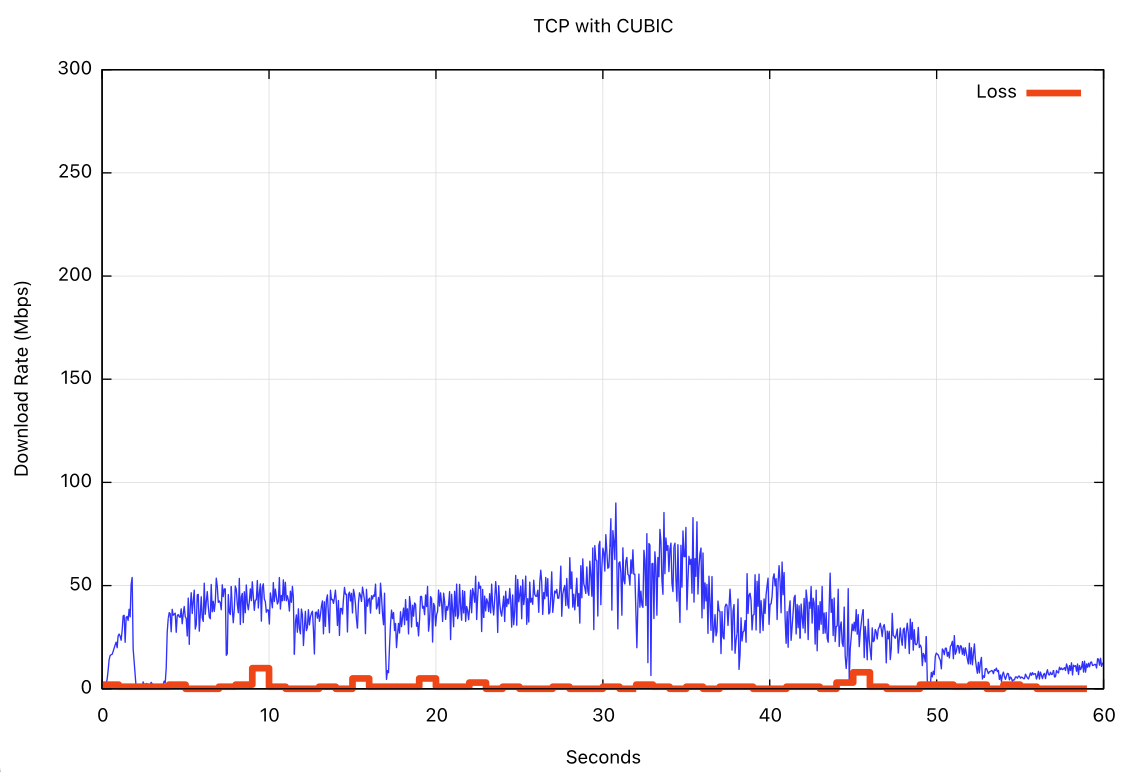 CUBIC
Loss
23
Qperf – quic (with cubic)
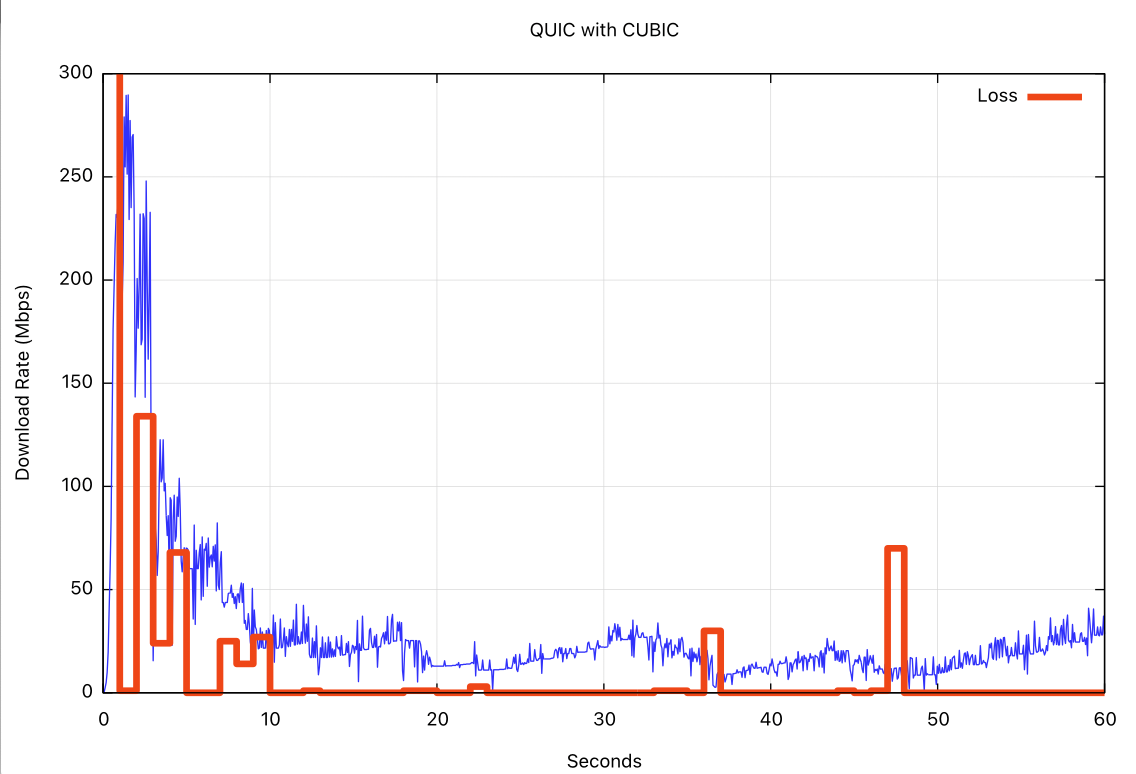 QUIC/CUBIC
Loss
24
iperf3 - bbr
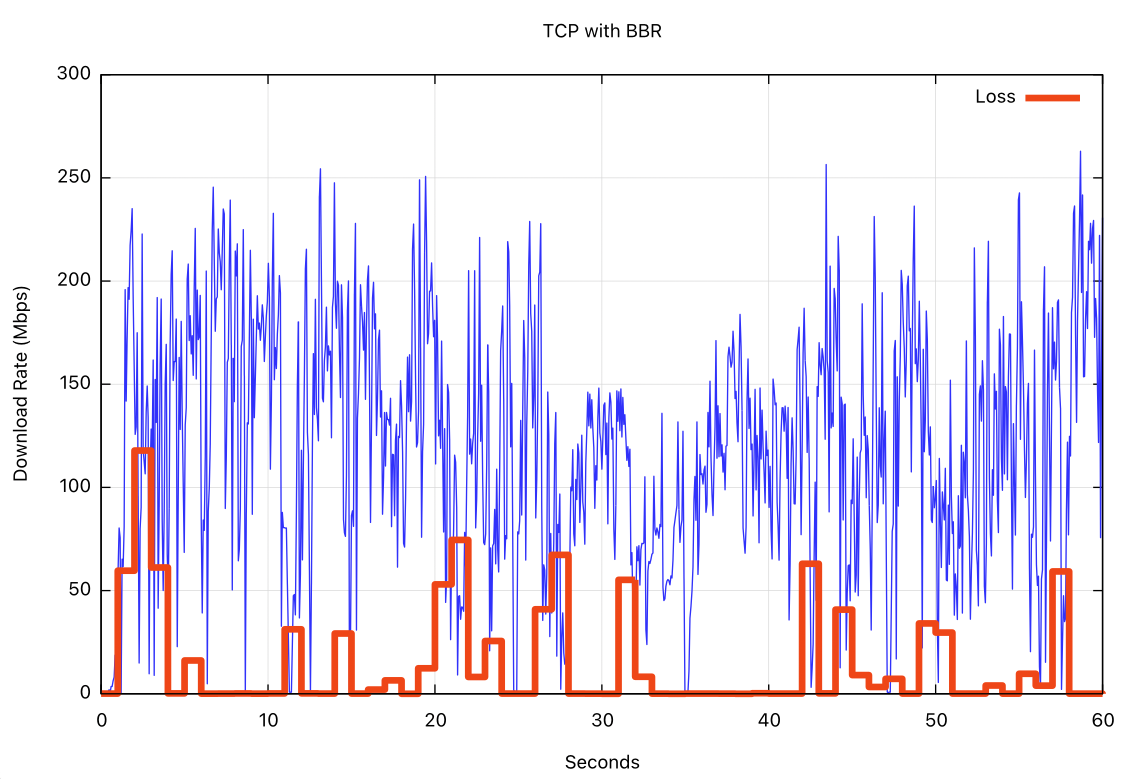 BBR
Loss
25
Cubic, Quic/Cubic, BBR
26
Protocol Considerations
Starlink services have two issues:
Very high jitter rates
High levels of micro-loss
Loss-based flow control algorithms will over-react and pull back the sending rate over time
Short transactions work very well
Paced connections (voice, zoom, video streaming) tend to work well most of the time
Bulk data transfer, not so much
You need to move to less loss-sensitive flow control algorithms, such as BBR to get good performance out of these services
What about Starlink Gen2?
These satellites are larger, heavier and operate at a higher power level
More bandwidth available, better SNR, and high achievable data speeds
Multiple orbital plans at a collection of discrete altitudes
Incorporates 5G cellular services
Will use inter-satellite laser connectors to support packet routing across satellites – few details as yet
I don’t want to leave you with the wrong impression of Starlink
Starlink is perfectly acceptable for:
short transactions
video streaming
conferencing
The service can sustain 10 – 20Mbps delivery for long-held sessions
The isolated drop events generally do not intrude into the session state
And it can be used in all kinds of places where existing wire and mobile radio systems either under-perform or aren’t there at all!
Its probably not the best trunk infrastructure service medium, but it’s a really good high speed last mile direct retail access service, particularly for remote locations!
Its also very challenging to jam!
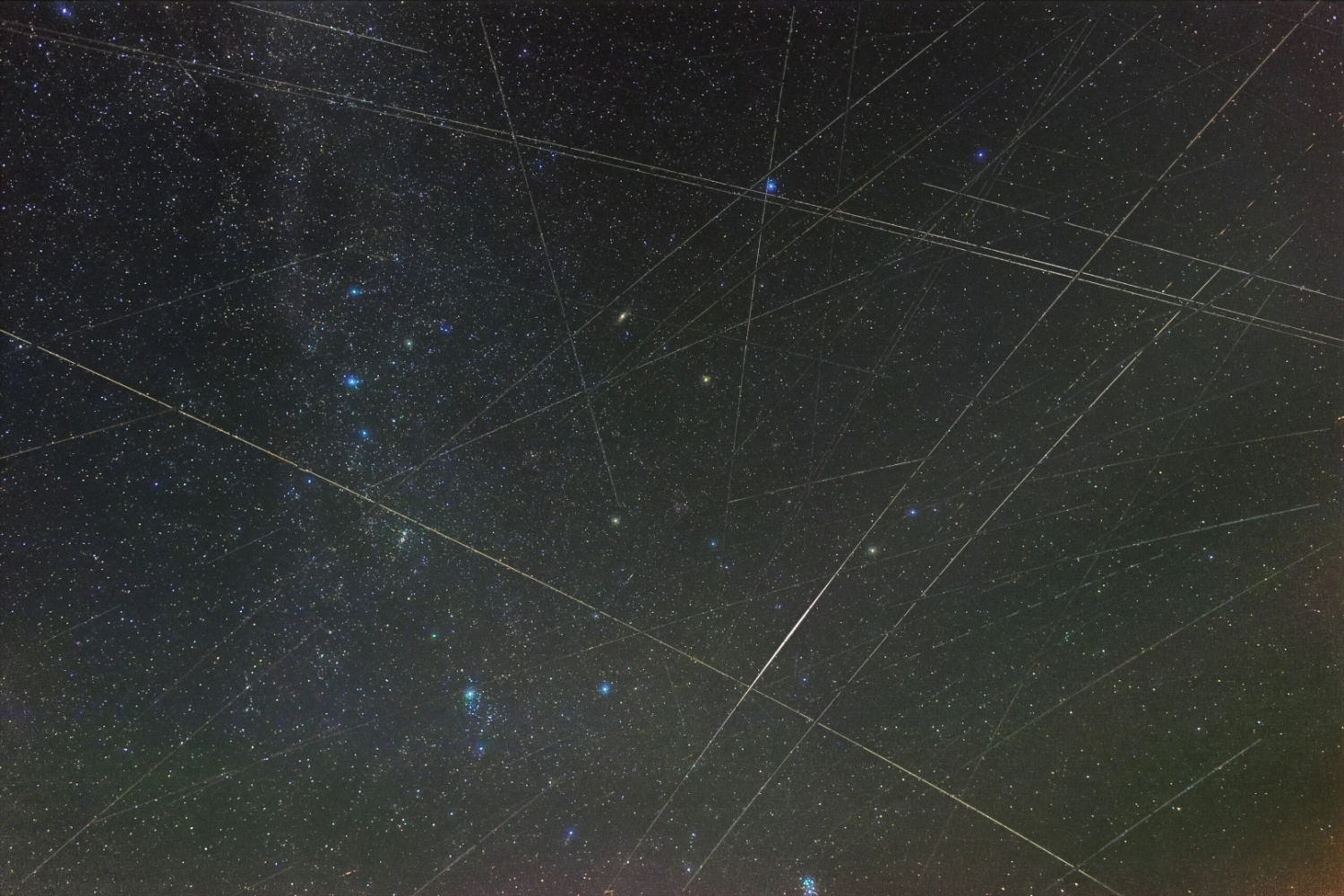 Questions?